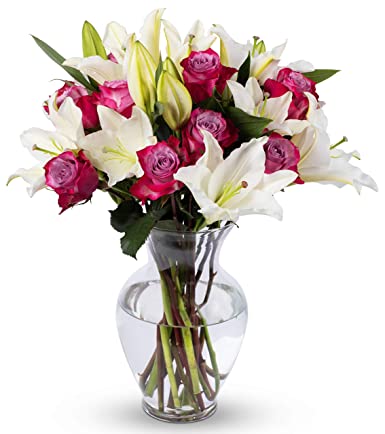 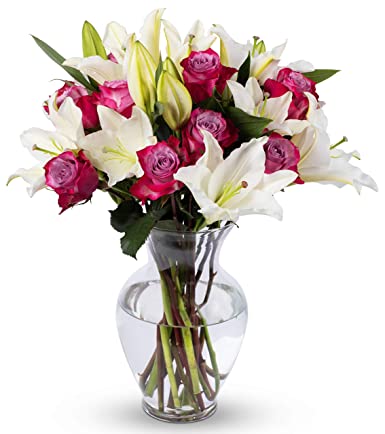 স্বাগতম
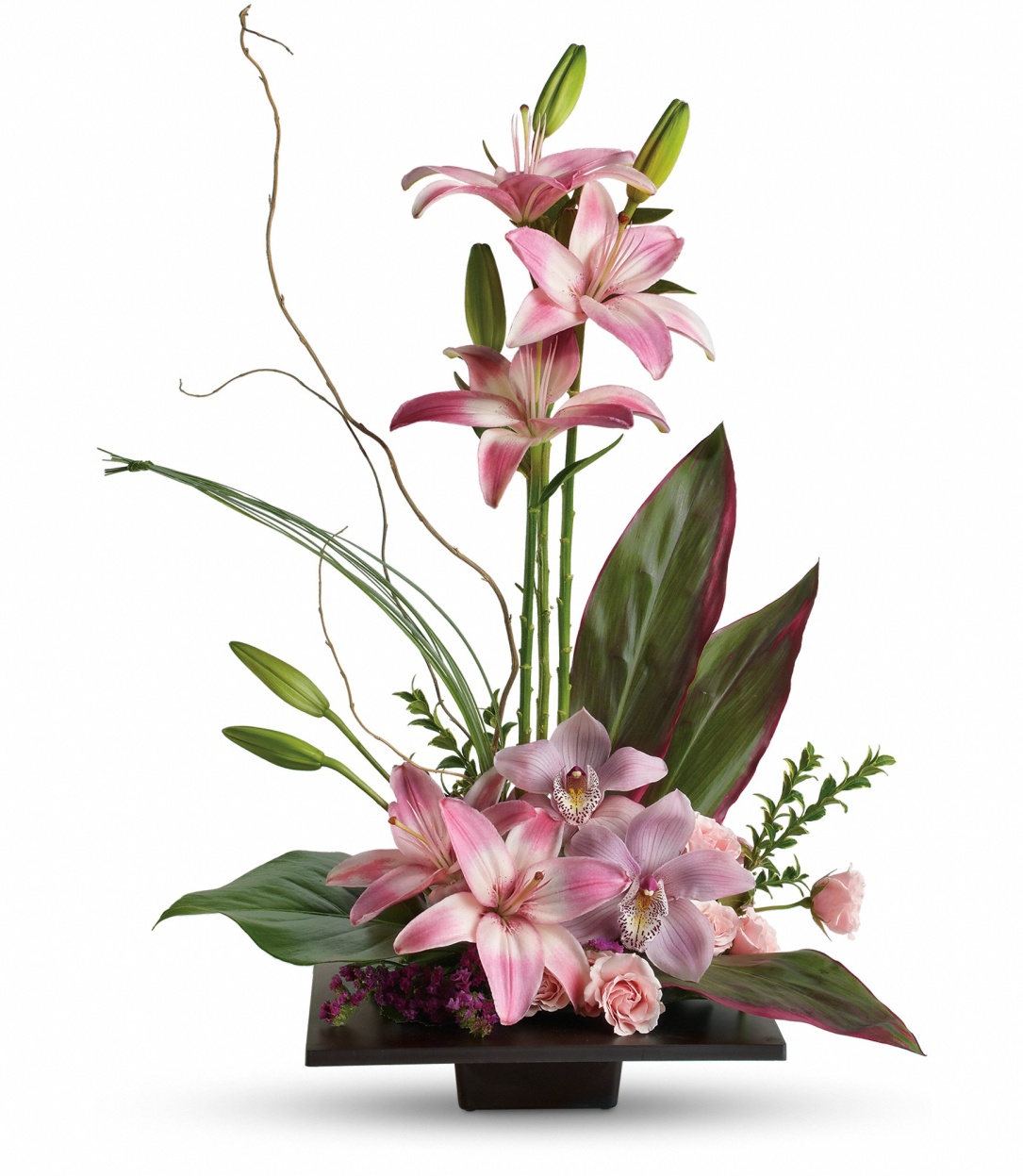 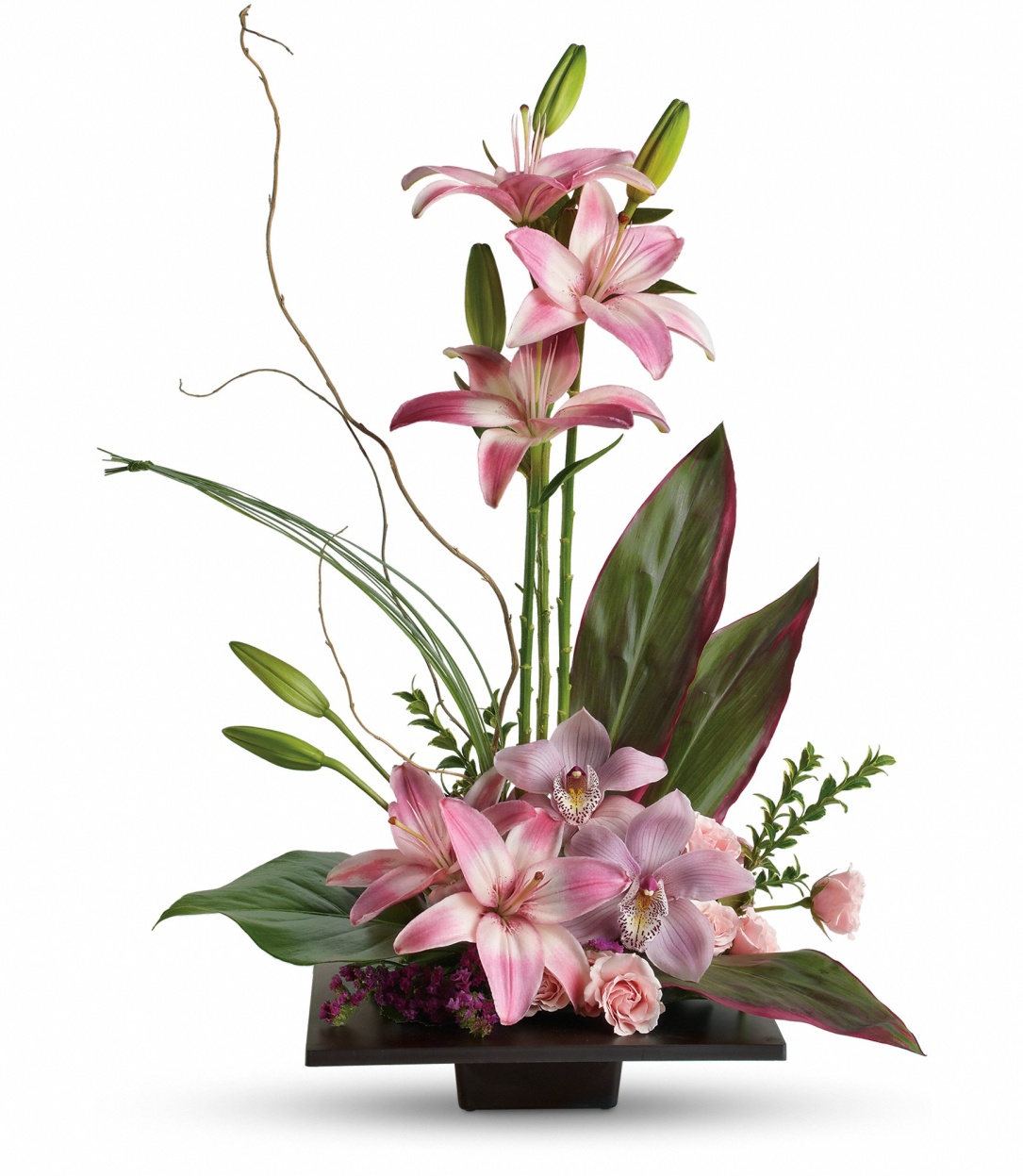 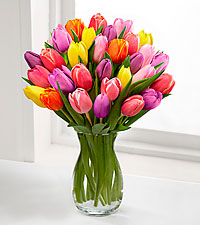 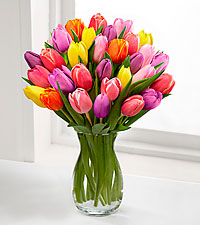 শিক্ষক পরিচিতি
আহাম্মদ উল্লাহ
প্রভাষক (গণিত)
লাউতলি ডঃ রশীদ আহমেদ উচ্চ বিদ্যালয় ও কলেজ
ফরিদগঞ্জ, চাঁদপুর।
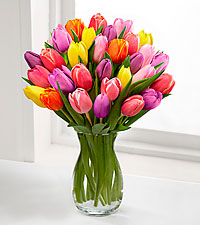 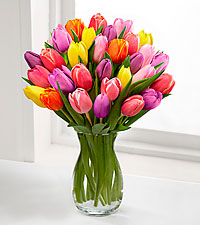 পাঠ পরিচিতি
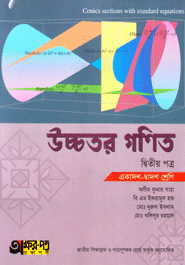 শ্রেনিঃদ্বাদশ
বিষয়ঃউচ্চতর গণিত ২য় পত্র
অধ্যায়ঃতৃতীয়
সময়ঃ৪৫মিনিট
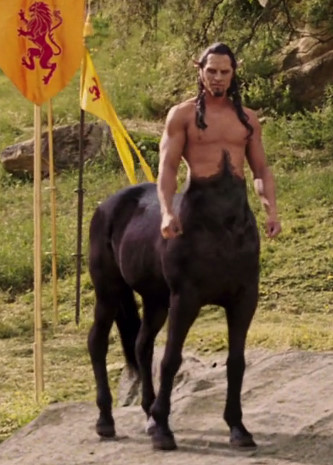 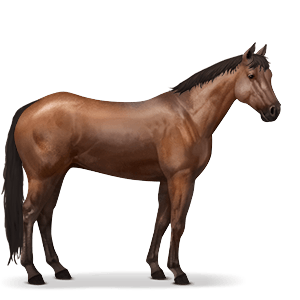 অবাস্তব
বাস্তব
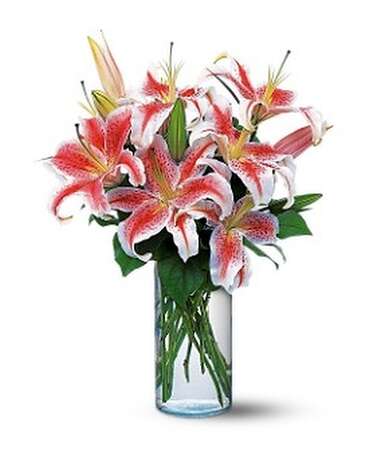 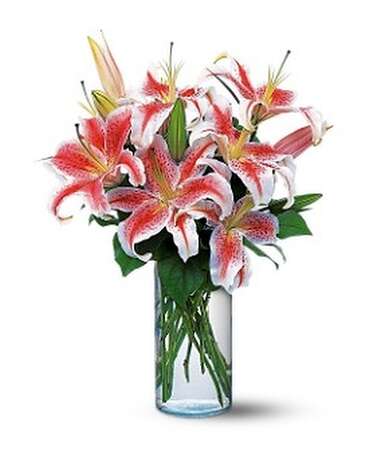 পাঠশিরোনাম
জটিলসংখ্যা
(Complex number)
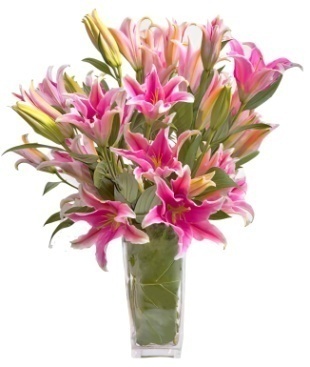 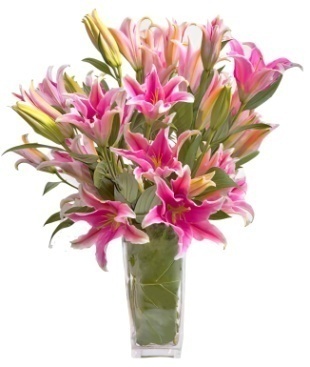 শিখন ফল
এই অধ্যায়পাঠ শেষে শিক্ষার্থীরা…….
1. জটিল সংখ্যা সংজ্ঞা বলতে পারবে।
2. জটিল সংখ্যার পরমমান (মডুরাস) ও নতি (আর্গুমেন্ট) নির্নয় করতে পারবে।
3. বিভিন্ন চতুর্ভাগে জটিলসংখ্যার আর্গুমেন্ট নির্নয় করতে পারবে৤
4. জটিল সংখ্যার পোলার আকার নির্নয় করতে পারবে৤
5. অনুবন্ধী জটিল সংখ্যা সম্পর্কে জানতে পারবে৤
6. জটিল সংখ্যার সঞ্চারপথের সমীকরণ নির্ণয় করতে পারবে৤
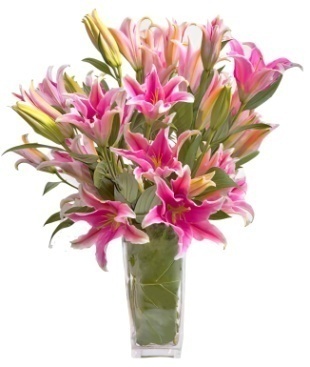 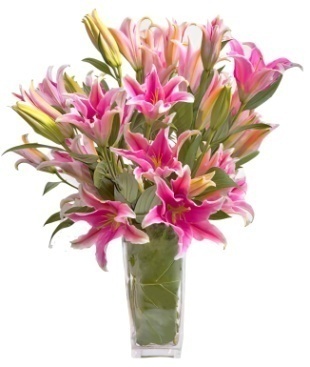 উপস্থাপন
জটিলসংখ্যাঃ বাস্তব ও কাল্পনিক সংখ্যা নিয়ে যে সংখ্যা গঠিত হয় তাকে জটিল সংখ্যা বলে।অর্থাৎ’ x+iyআকারের রাশি একটি জটিল সংখ্যা।এখানে বাস্তব অংশ x এবং কাল্পনিকঅংশ y ,জটিল সংখ্যাকে সাধারনত z দ্বারা সূচিত করা হয় অর্থাৎ z=x+iy,
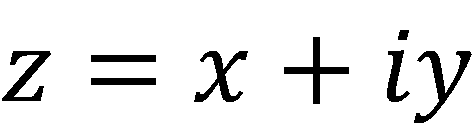 অবাস্তব অংশ
বাস্তব অংশ
Im(z)
Re(z)
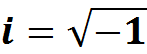 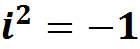 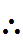 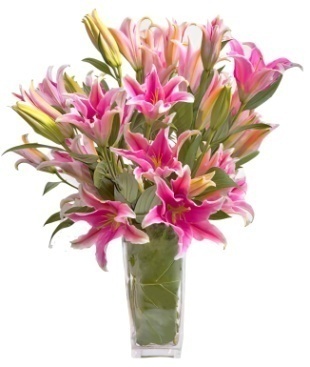 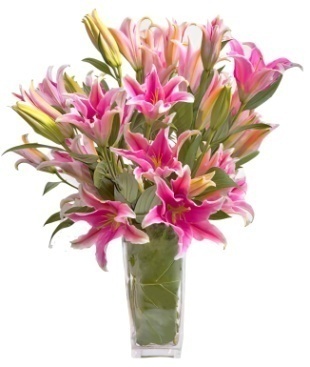 মডুলাস ও আর্গুমেন্ট কি ?
কোনো জটিল রাশির মানই হল মডুলাস    । সাধারণ ভাবে P(x, y) এর পোলার স্থানাংক            ; এখানে r কে মডুলাস ও    কে আর্গুমেন্ট বলে।
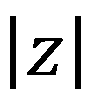 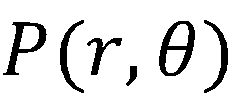 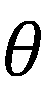 Y
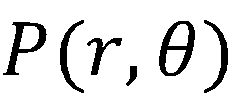 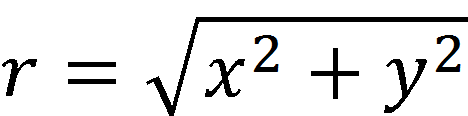 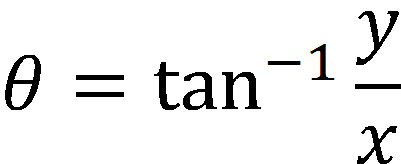 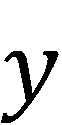 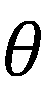 x
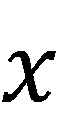 X’
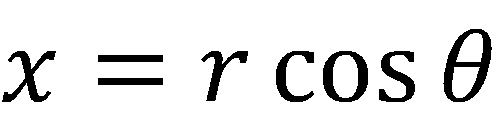 O(0,0)
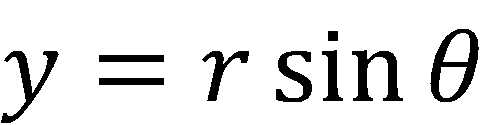 Y’
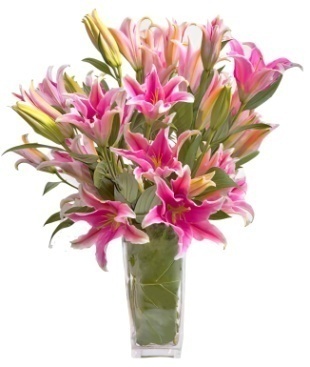 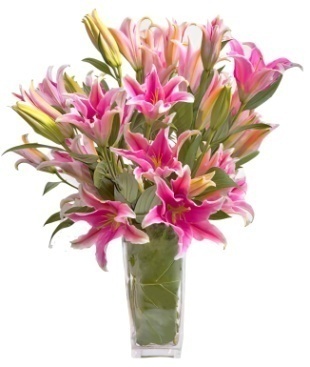 মডুলাস (প্রকৃতমান বা পরমমান)
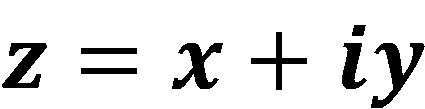 জটিল সংখ্যাটি আরগাঁ চিত্রে P বিন্দু এবং P এর পোলার স্থানাংক          হলে, চিত্রানুযায়ী            এবং                    ৤ 
                            কে z এর মডুলাস (প্রকৃতমান বা পরমমান) বলা হয়৤ এবং একে       দ্বারা প্রকাশ করা হয়৤
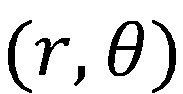 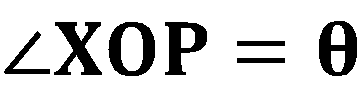 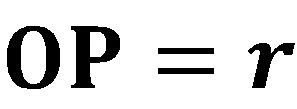 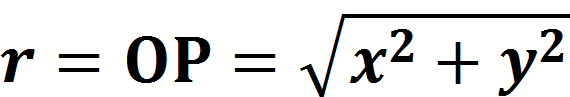 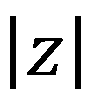 Y
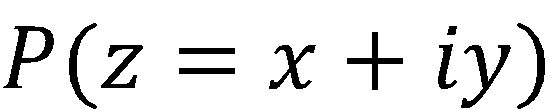 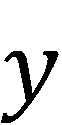 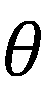 x
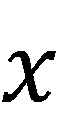 X’
O(0,0)
Y’
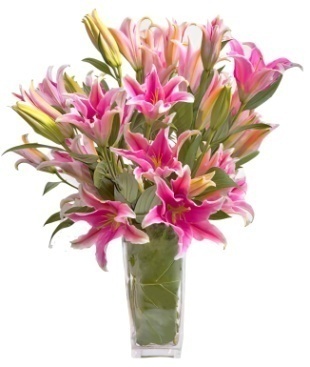 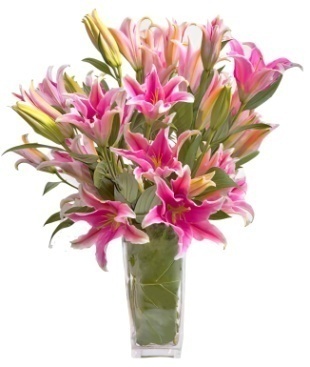 আর্গুমেন্ট (নতি)
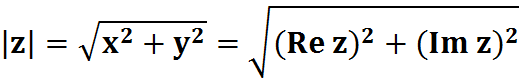 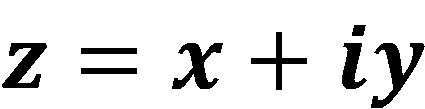 হলে,
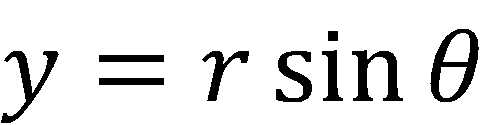 চিত্রানুযায়ী,                        এবং
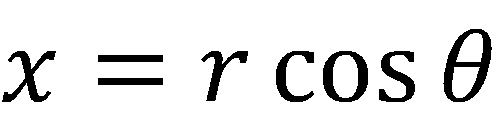 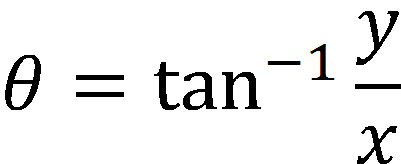 তাহলে,
Y
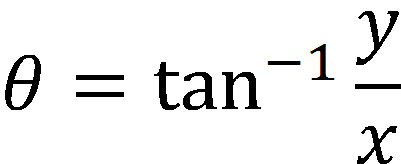 কে z এর আর্গুমেন্ট বলা হয়৤
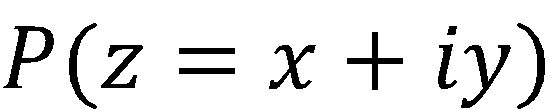 যদি                   হয়, তবে    কে মুখ্য (principal) আর্গুমেন্ট বলা হয়৤ z এর মুখ্য আর্গুমেন্টকে  Arg(z) দ্বারা প্রকাশ করা হয়৤
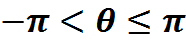 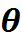 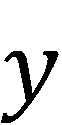 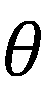 x
X’
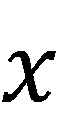 O(0,0)
Y’
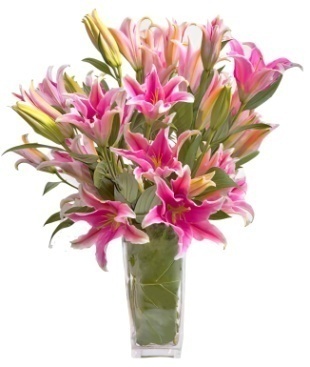 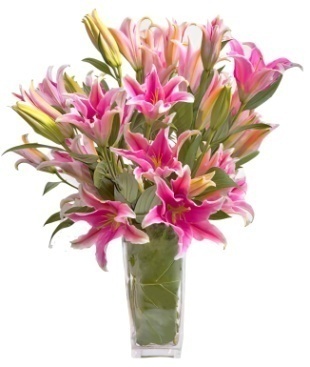 বিভিন্ন চতুর্ভাগে আর্গুমেন্ট
প্রথম চতুর্ভাগ
Y
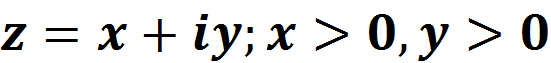 যদি
P(x, y)
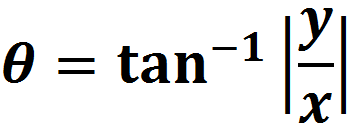 তাহলে,
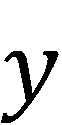 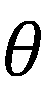 x
X’
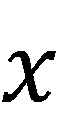 O(0,0)
Y’
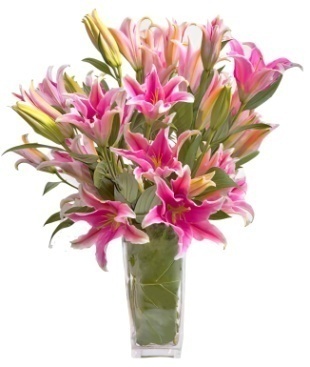 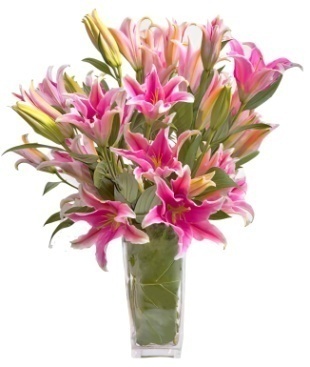 বিভিন্ন চতুর্ভাগে আর্গুমেন্ট
দ্বিতীয় চতুর্ভাগ
Y
P(-x, y)
যদি
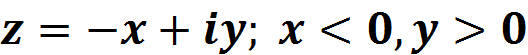 y
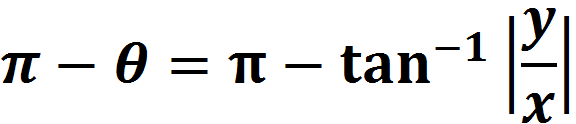 তাহলে,
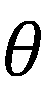 x
X’
-x
O(0,0)
Y’
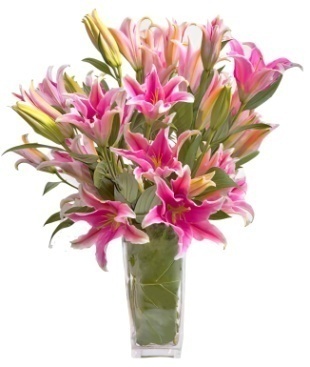 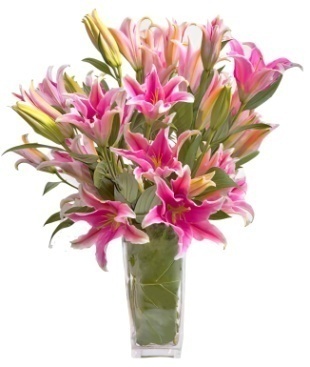 বিভিন্ন চতুর্ভাগে আর্গুমেন্ট
তৃতীয় চতুর্ভাগ
Y
যদি
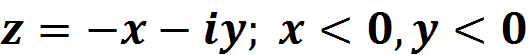 O(0,0)
-x
X’
x
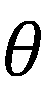 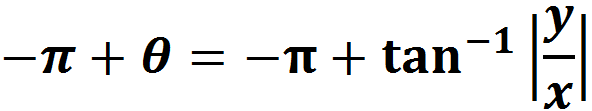 তাহলে,
-y
P(-x, -y)
Y’
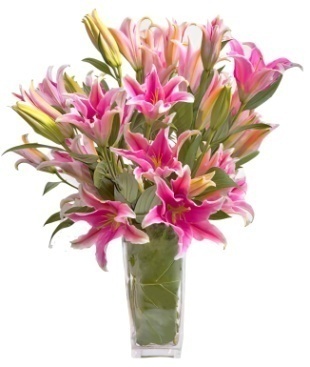 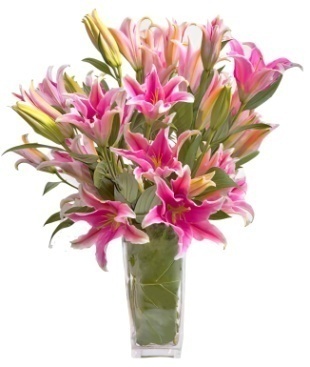 বিভিন্ন চতুর্ভাগে আর্গুমেন্ট
চতুর্থ চতুর্ভাগ
Y
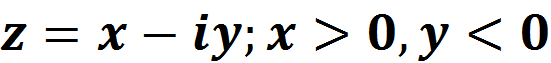 যদি
O(0,0)
x
x
X’
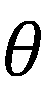 -y
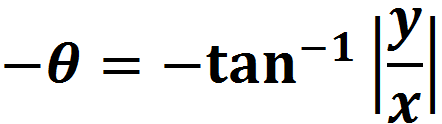 তাহলে,
P(x, -y)
Y’
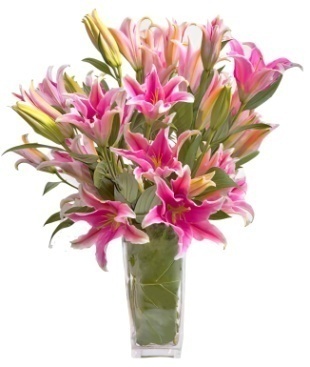 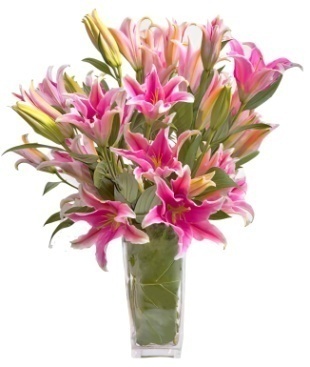 জটিল সংখ্যার পোলার আকার
হলে z কে কার্তেসীয় আকারের জটিল সংখ্যা বলা হয়৤ একটি বিন্দুর কার্তেসীয় স্থানাংক (x, y) ও পোলার স্থানাংক           হলে, 
                                          ৤
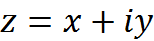 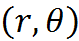 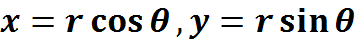 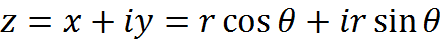 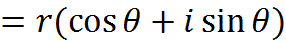 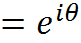 যেহেতু,
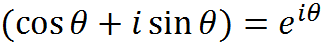 কে z এর পোলার আকার বলা হয়৤
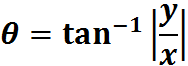 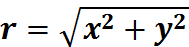 এখানে                        এবং 
    ও    যথাক্রমে z এর মডুলাস ও আর্গুমেন্ট৤
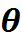 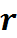 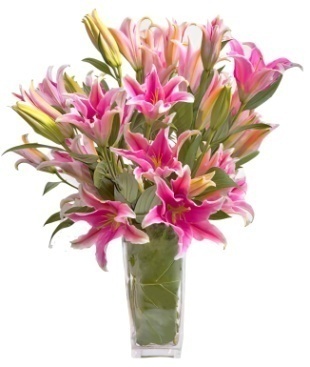 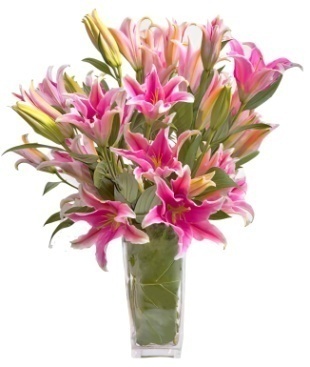 অনুবন্ধী জটিল সংখ্যা
জটিল সংখ্যার গুণের একটি বিশেষ অবস্থা লক্ষ করি,             এর 
             সাথে  গুণ করলে পাই,                                      যা একটি বাস্তব সংখ্যা৤ সুতরাং কোন জটিল সংখ্যাকে যে জটিল সংখ্যা দ্বারা গুণ করলে ফলাফলে বাস্তব সংখ্যা হয় তাদের পরস্পর অনুবন্ধী জটিল সংখ্যা বলা হয়৤
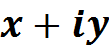 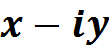 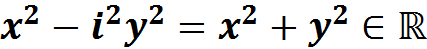 হলে,
এর অনুবন্ধী জটিল সংখ্যা
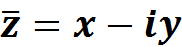 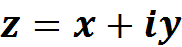 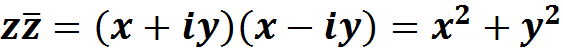 (বাস্তব)
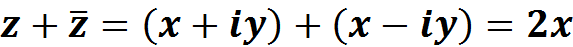 (বাস্তব)
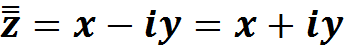 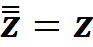 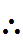 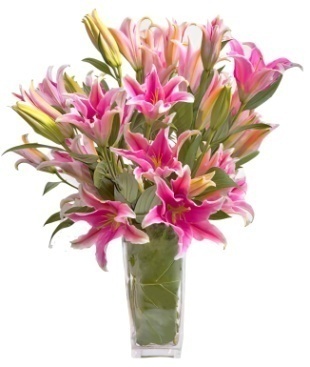 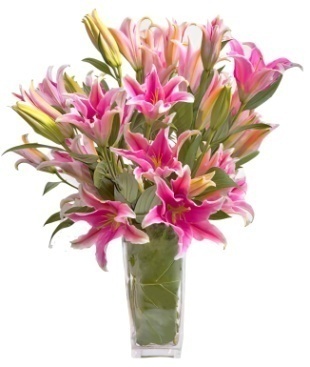 সঞ্চারপথের সমীকরণ
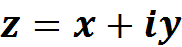 হলে,                             দ্বারা নির্দেশিত সঞ্চারপথের সমীকরণ কি হবে৤
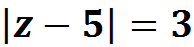 দেওয়া আছে,
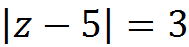 বা,
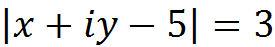 বা,
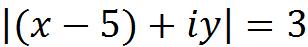 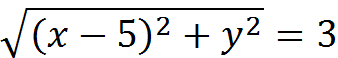 বা,
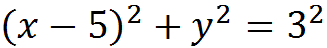 বা,
যা একটি বৃত্তের সমীকরণ এবং বৃত্তটির কেন্দ্র           এবং ব্যাসার্ধ     একক৤
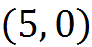 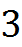 সুতরাং, প্রদত্ত সমীকরণ দ্বারা নির্দেশিত সঞ্চারপথটি একটি বৃত্ত যার কেন্দ্র     এবং ব্যাসার্ধ    একক৤
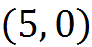 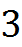 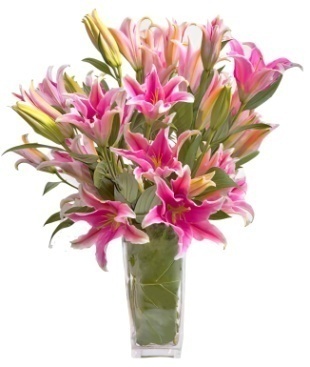 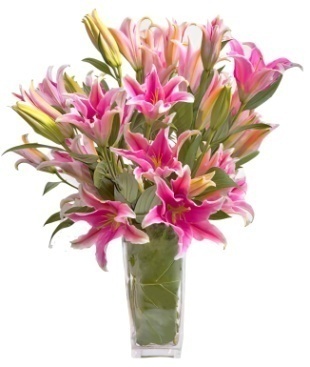 মূল্যায়ন
উত্তর বলিঃ-
01.             জটিল সংখ্যাটির মডুলাস ও  আর্গুমেন্ট কত ?
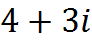 উত্তরঃ     ,
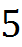 02.                   জটিল সংখ্যাটির পোলার আকারে প্রকাশ কর ?
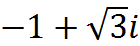 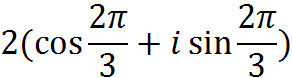 উত্তরঃ
03.                                 এর সঞ্চারপথের সমীকরণ নির্ণয় কর?
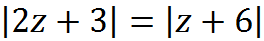 উত্তরঃ  বৃত্ত,
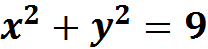 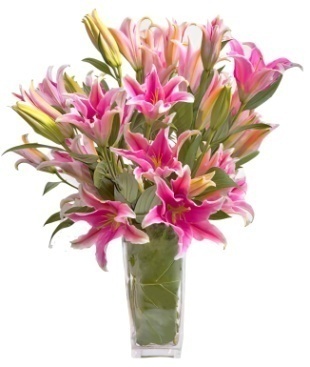 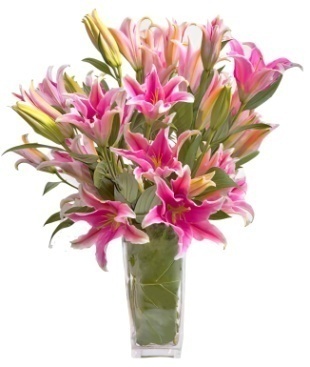 বাড়ির কাজ
১.                   এর মডুলাস ও আগুমেন্ট নিণর্য় কর।
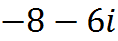 Z= x+iy হলে প্রমাণ কর যে,                    একটি বৃত্তের
      সমীকরণ নির্দেশ করে। বৃত্তের কেন্দ্র ও ব্যাসার্ধ নির্নয় কর।
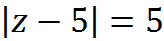 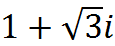 3.                 জটিল সংখ্যাটির পোলার আকারে প্রকাশ কর ?
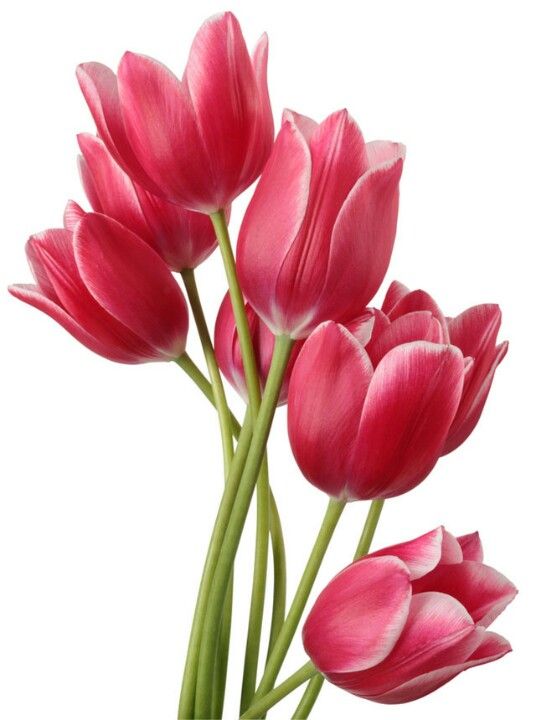 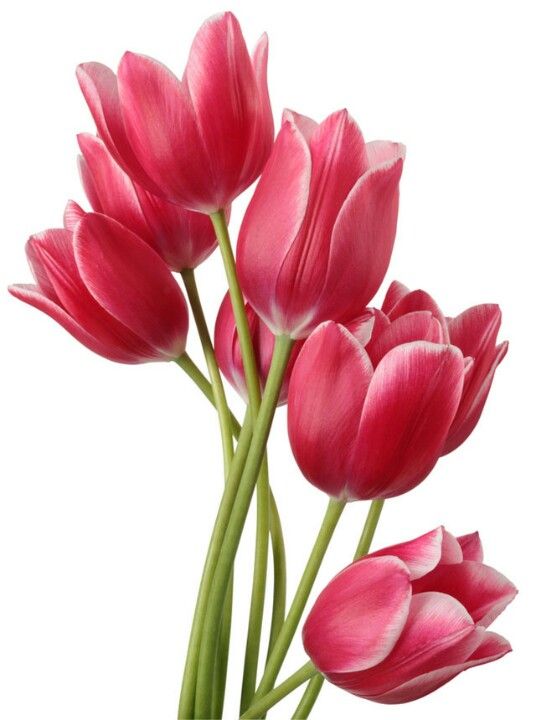 ধন্যবাদ
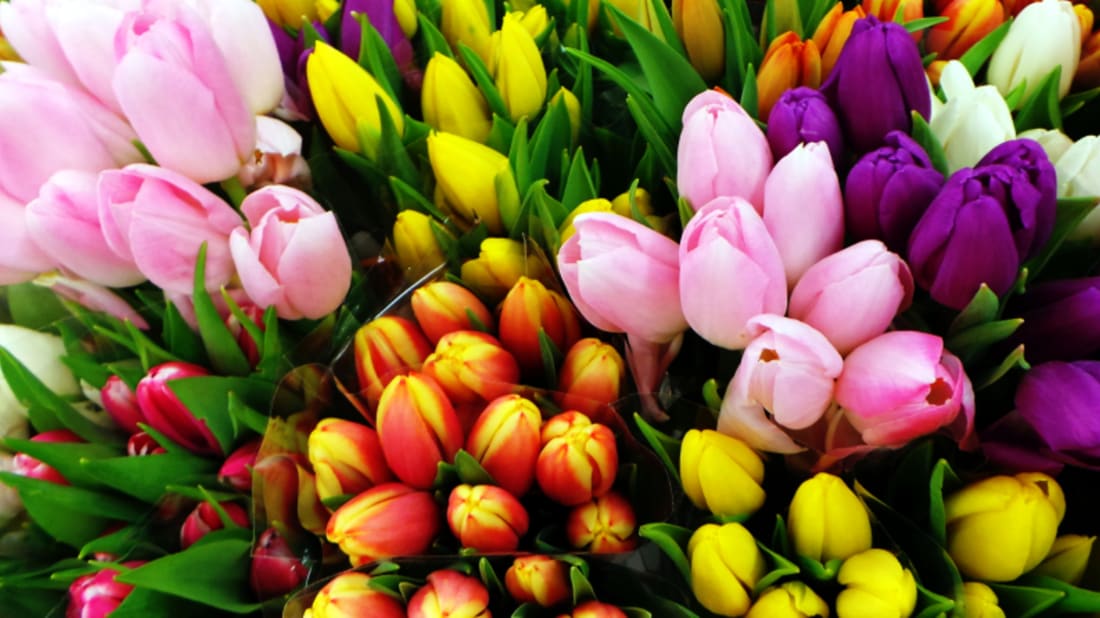